Welcome to St. Luke’s Parish Lalor
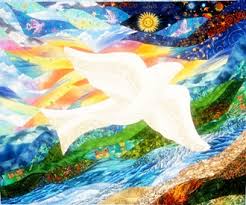 ‘Please respect the silence of those who pray’
ENTRANCE  SONGS
C:	In the name of the Father, and of the Son and of the Holy Spirit.
A:	Amen
C:	The grace of our Lord Jesus Christ, and the love of God, and the communion of the Holy Spirit be with you all.
A:	And with your Spirit
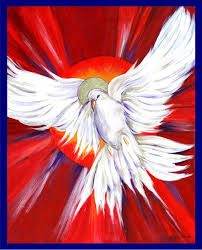 PENITENTIAL ACT
I confess to Almighty God
And to you, my brothers and sisters,
That I have greatly sinned, in my thoughts and
in my words, In what I have done and in what have failed to do,
Through my fault, through my fault,
Through my most grievous fault;
1 of 2
2 of 2
Therefore I ask blessed Mary ever-Virgin,
All the Angels and Saints,
And you, my brothers and sisters,
To pray for me to the Lord our God.
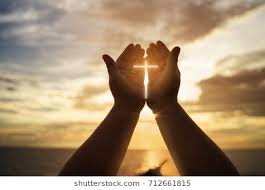 C-		Lord have mercy
A- 	Lord have mercy
C - 	Christ have mercy
A -	Christ have mercy
C- 	Lord have mercy
A- 	Lord have mercy
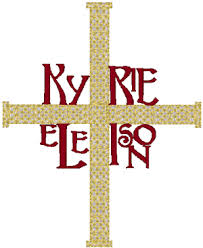 1 of 3
GLORY TO GOD
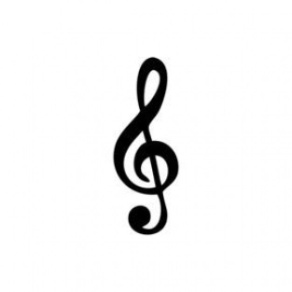 Glory to God in the highest
And on earth peace to people of good will
We praise You, we bless You, 
We adore You, we glorify You, 
We give You thanks for Your great glory.
Lord God heavenly King, 
O God almighty Father.
2 of 3
Lord Jesus Christ, Only Begotten Son.  
Lord God, Lamb of God, Son of the Father,
you take away the sins of the world, 
Have mercy on us;
you take away the sins of the world,
receive our prayer;
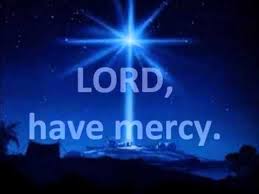 3 of 3
You are seated at the right hand of theFather,
Have mercy on us.
For You alone are the Holy One, 
You alone are the Lord, 
You alone are the Most High, Jesus Christ, 
with the Holy Spirit, in the glory of God the Father.  Amen….
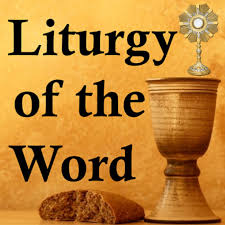 1 of 2
Liturgy of the Word
First Reading :Jer 20:10-13  
A reading from the prophet Jeremiah
Jeremiah said: ‘I hear so many disparaging me, “Terror from every side! Denounce him! Let us denounce him!”All those who used to be my friends watched for my downfall, “Perhaps he will be seduced into error. Then we will master him and take our revenge!”But the Lord is at my side, a mighty hero; my opponents will stumble, mastered, confounded by their failure;
2 of 2
‘everlasting, unforgettable disgrace will be theirs. But you, Lord of Hosts, you who probe with justice, who scrutinise the loins and heart, let me see the vengeance you will take on them, for I have committed my cause to you. Sing to the Lord, praise the Lord, for he has delivered the soul of the needy from the hands of evil men.’
The Word of the Lord. 
A: Thanks be to God
Responsorial Psalm
 Ps 29:2. 4-6. 11-13. R. v.2
1 of 3
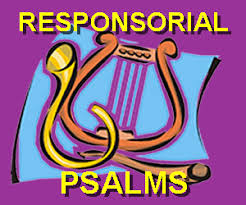 (R.) Lord, in your great love, answer me.
1.	It is for you that I suffer taunts, that shame covers my face, that I have become a stranger to my brothers, an alien to my own mother's sons. I burn with zeal for your house and taunts against you fall on me. (R.)
(R.) Lord, in your great love, answer me.
2 of 2
2.	This is my prayer to you, my prayer for your favour. In your great love, answer me, O God, with your help that never fails: Lord, answer, for your love is kind; in your compassion, turn towards me. (R.)
3.	The poor when they see it will be glad and God-seeking hearts will revive; for the Lord listens to the needy and does not spurn his servants in their chains. Let the heavens and the earth give him praise, the sea and all its living creatures. (R.)
Second Reading
A reading from the letter of St Paul to the Romans
 Rom 5:12-15
1 of2
Sin entered the world through one man, and through sin death, and thus death has spread through the whole human race because everyone has sinned. Sin existed in the world long before the Law was given. There was no law and so no one could be accused of the sin of ‘law-breaking’, yet death reigned over all from Adam to Moses,
2 of 2
even though their sin, unlike that of Adam, was not a matter of breaking a law.
Adam prefigured the One to come, but the gift itself considerably outweighed the fall. If it is certain that through one man’s fall so many died, it is even more certain that divine grace, coming through the one man, Jesus Christ, came to so many as an abundant free gift.
The Word of the Lord. 
A: Thanks be to God
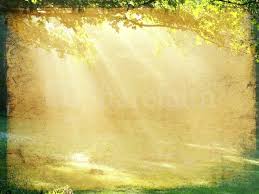 Gospel Acclamation
Alleluia, alleluia!

 The Spirit of Truth will bear witness to me, says the Lord, and you also will be my witnesses.

Alleluia
C: 	The Lord be with you.
A:	And with your spirit
C:	A reading from the holy Gospel according to Matthew
A:		Glory to you Lord
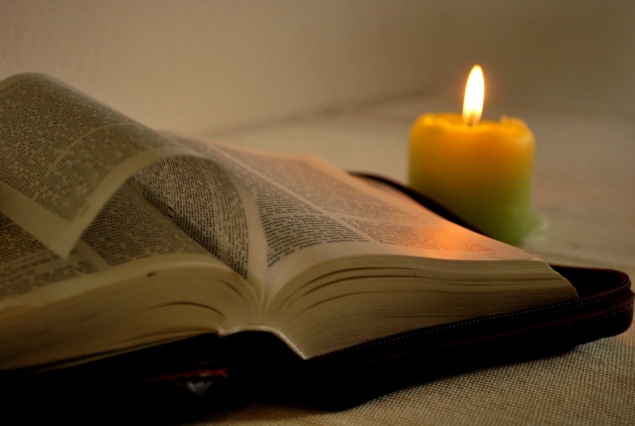 1 of 3
Gospel : Mt 10:26-33
Jesus instructed the Twelve as follows: ‘Do not be afraid. For everything that is now covered will be uncovered, and everything now hidden will be made clear. What I say to you in the dark, tell in the daylight; what you hear in whispers, proclaim from the house-tops.
‘Do not be afraid of those who kill the body but cannot kill the soul; fear him rather who can destroy both body and soul in hell.
2 of 3
Can you not buy two sparrows for a penny? And yet not one falls to the ground without your Father knowing. Why, every hair on your head has been counted. So there is no need to be afraid; you are worth more than hundreds of sparrows.
‘So if anyone declares himself for me in the presence of men, I will declare myself for him in the presence of my Father in heaven.
3 of 3
But the one who disowns me in the presence of men, I will disown in the presence of my Father in heaven.’
The Gospel of the Lord.
Praise to you, Lord Jesus Christ
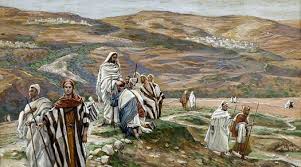 1 of 3
Nicene Creed
I believe in one God,
the Father almighty, 
maker of heaven and earth, 
of all things visible and invisible.
I believe in one Lord, Jesus Christ,
 the Only Begotten Son of God, 
born of the Father before all ages. 
God from God, Light from Light,
true God from true God, 
begotten, not made, consubstantial with the Father; through Him all things were made.
2 of 3
For us men and for our salvation. 
He came down from heaven,
and by the Holy Spirit was incarnate of the Virgin Mary, and became man.
For our sake He was crucified under Pontius Pilate,
He suffered death and was buried, 
and rose again on the third day 
In accordance with the Scriptures.
He ascended into heaven 
and is seated at the right hand of the Father.
He will come again in glory 
to judge the living and the dead, and His Kingdom will have no end.
I believe in the Holy Spirit, the Lord, the giver of life,
who proceeds from the Father and the Son, who with the Father and the Son is adored and glorified, 
who has spoken through the prophets.
I believe in one, Holy, Catholic and Apostolic Church.
I confess one Baptism for the forgiveness of sins and I look forward to the resurrection of the dead, and the life of the world to come. Amen.
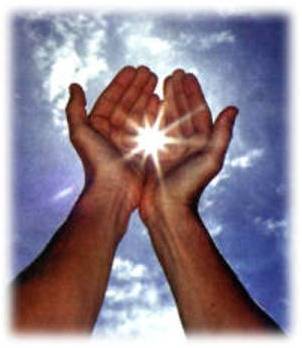 Reader:	We pray for…
 
Let us pray to the Lord.

People:	Lord hear our prayer.
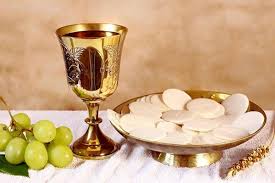 OFFERTORY SONGS
The Liturgy of the Eucharist
C:	Pray, brethren that my sacrifice and yours may be acceptable to God, the almighty Father.
A: 	May the Lord accept the sacrifice at your hands for the praise and glory of his name, for our good the good of all his holy Church. Amen.
The Eucharistic Prayer
C:	The Lord be with you.
A:	And with your spirit.
C:	 		Lift up your hearts.
A:			Lift them up to the Lord.
C:			Let us give thanks to the Lord our God.
A:			It is right and just.
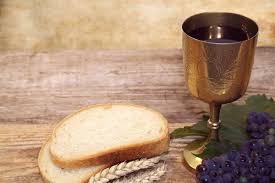 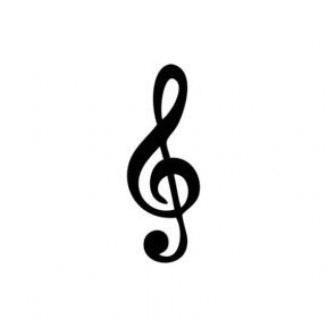 Sanctus
Holy, holy, holy Lord God of hosts. 
Heaven and earth are full of your glory 
Hosanna in the highest, 
blessed is he who comes in the name of the LordHosanna in the highest…
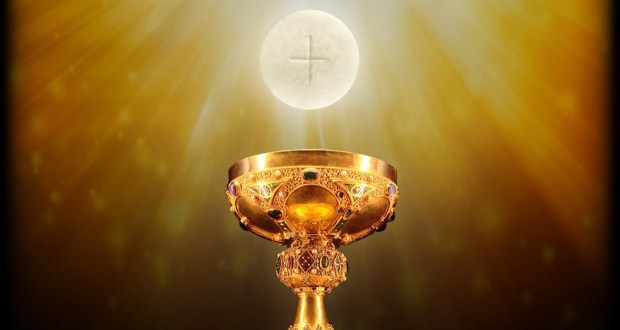 MYSTERY OF FAITH
We proclaim your death O Lord
And profess your resurrection
Until you come again…
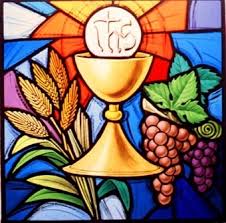 1 of 2
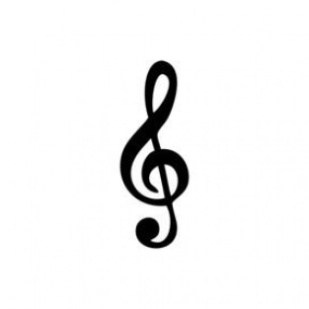 LORD’S PRAYER
Our Father, who art in heaven
Hallowed be Thy name.
Thy Kingdom come, Thy will be done
On earth as it is in Heaven
Give us this day our daily bread.
And forgive us our trespasses, 
as we forgive those who trespass against us, 
And lead us not into temptation, 
But deliver us from evil.
2 of 2
For thy Kingdom, the Power and the Glory are Yours
Now and forever.
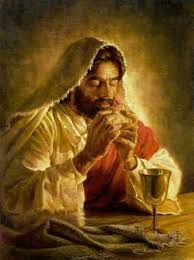 C:	Lord Jesus Christ, who said to your Apostles…..
	….Who live and reign for ever and ever
A:	Amen
C:	The peace of the Lord be with you always.
A:	And with your spirit.
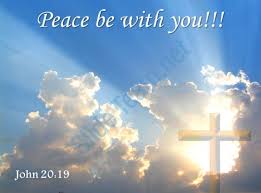 Lamb of God
Lamb of God, you take away the sins of the world,
Have mercy on us.

Lamb of God, you take away the sins of the world,
Have mercy on us.

Lamb of God, you take away the sins of the world,
Grant us peace…
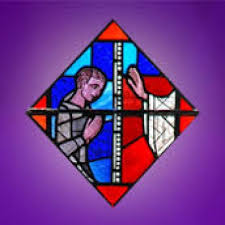 C:	Behold the Lamb of God, behold him who takes away the sins of the world.  Blessed are those called to the supper of the lamb.
A:	Lord, I am not worthy that you should enter under my roof, but only say the word and my soul shall be healed.
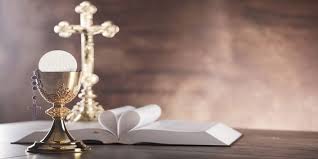 COMMUNION SONGS
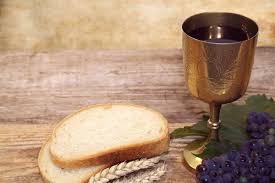 CONCLUDING RITES
C:	The Lord be with you.
A :	And with your spirit
C: 	May Almighty God Bless Us, Father and Son and Holy Spirit
A:	Amen.
C:	Go in Peace, glorifying the Lord by your life.
A: 	Thanks Be to God.
.
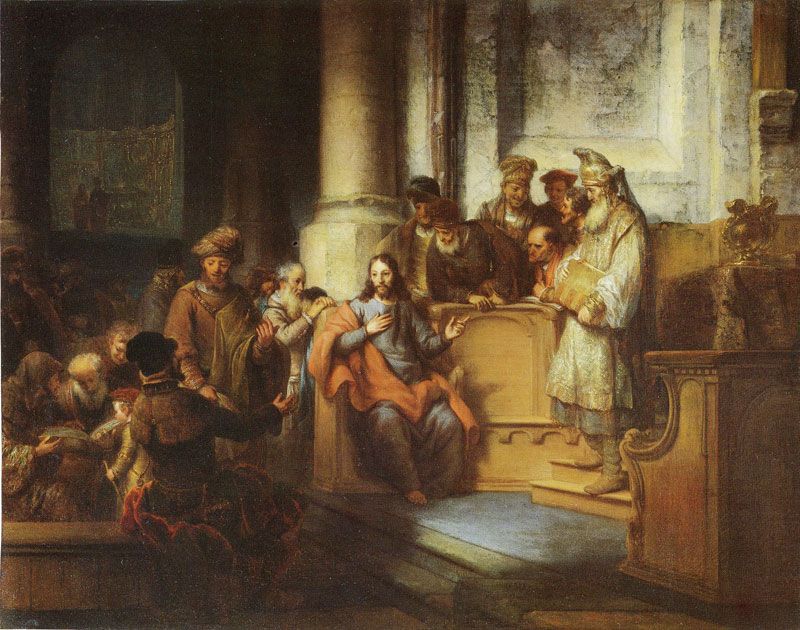 FINAL SONGS